Dostupnost lékařské péče v návaznosti na stárnutí populace
DAN JIRÁNEK
ředitel Legislativní a právní sekce SMO ČR
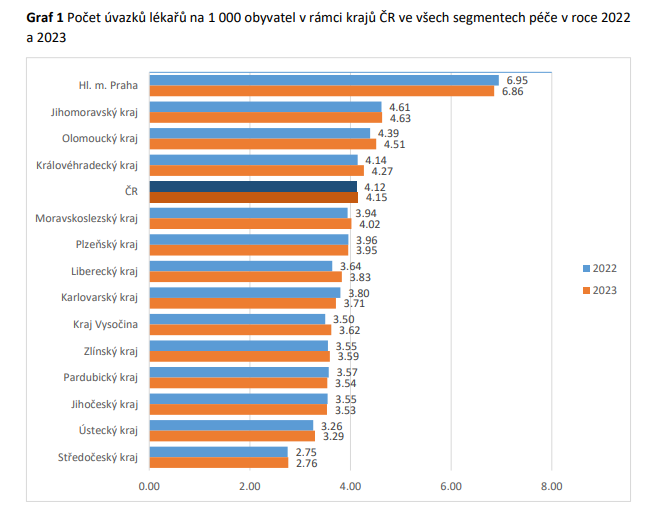 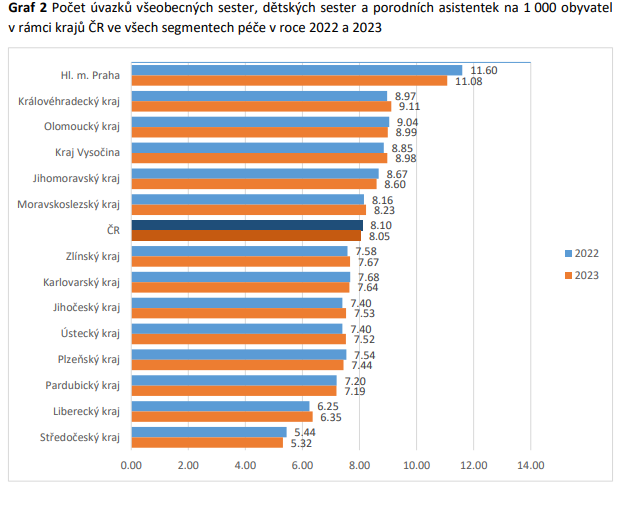 Praktičtí lékaři pro dospělé
Zdroj: ČSÚ
Praktičtí lékaři pro děti a dorost
Zdroj: ČSÚ
Ordinace stomatologů
Zdroj: ČSÚ
Ordinace gynekologů
Zdroj: ČSÚ
Ordinace specialistů
Zdroj: ČSÚ
Děkuji za pozornost